School Finance 101

How Connecticut’s school funding system impacts Stamford Public Schools
and the community

July 24, 2020
Contact Us
For questions or comments about the information presented today, please contact us:

Erika Haynes, Director of Community Engagement
Email: erika.haynes@schoolstatefinance.org
Cell: 860-336-6902

To learn more about the 
School and State Finance Project, visit us at:
www.schoolstatefinance.org

Or connect with us on social media
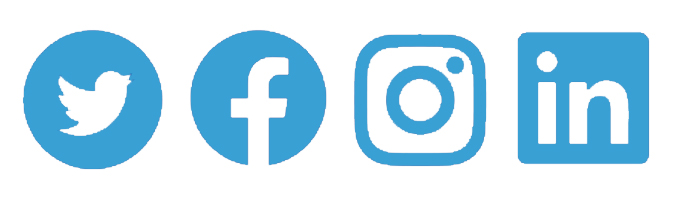 2
About the School and State Finance Project
Founded in 2015, the School and State Finance Project (formerly known as the Connecticut School Finance Project) is a nonpartisan, nonprofit policy organization, focused on education funding and state finance issues.

Our organization is committed to providing independent analysis, building public knowledge, improving transparency, and developing fair, sustainable solutions for some of the toughest education funding and state finance challenges.

Although not a member-based organization, we actively work with a diverse group of stakeholders and communities.

We aim to serve as a trusted resource for policymakers, school district officials, community leaders, and all individuals looking for transparent, accessible, and approachable information about education funding and state finances.
3
Our Goals & Objectives
Serve as a trusted, independent source of accurate data, information, and research
Increase awareness and build public knowledge about Connecticut’s education finance system, state budget, and overall fiscal health
Improve transparency around Connecticut’s education and state finances
Work collaboratively to develop thoughtful, data-driven solutions that address Connecticut’s education funding and state finance challenges
Provide technical assistance to partner organizations seeking to solve education finance-related challenges.
4
What We Do
Accurate, Independent Data and Analysis
Accurate data and analysis is the backbone of our organization. We provide up-to-date data with easy-to-understand analysis about 1) how CT funds its public schools and 2) CT’s budget and financial state.
  
Reports and Policy Briefings
We consistently produce in-depth reports and policy briefings about various topics related to education finance, the state budget, and other issues impacting CT’s fiscal health.
 
Handouts, Education Materials, and Policy Toolkits
We create customized, approachable handouts and materials that help communities and stakeholders better understand CT’s education and state finances, and then effectively share that information with their neighbors, policymakers, and personal networks.

Support ALL Students and Public Schools
As part of our education finance work, our organization is committed to developing, and raising awareness about the need for, an equitable, unified state education funding formula that treats ALL students fairly based on their learning needs and the needs of the districts and communities that serve them.
5
What We Don’t Do
Weigh In on Local Education Finance or Budget Issues & Policies
While municipalities play an important role in the state’s education finance system and have an obligation to appropriately (while considering the town’s wealth and needs) contribute funds to the education of their school-age children, we do not work on local education finance or budget issues and policies.
 
Support and/or Endorse Local Initiatives
As an organization focused on statewide issues and policies related to education funding and state finance, we do not support and/or endorse any local initiatives.
  
Endorse Elected Office Candidates & Referendums
As a nonprofit, nonpartisan organization, we do not endorse elected officials, candidates for elected office, and/or referendums/ballot measures. Furthermore, we do not engage in and/or interfere in any election in any way.

Manipulate Data or Present Inaccurate Data Findings
We never manipulate data, present inaccurate findings, or provide information without proper context. As an independent organization, we also do not change data to show a particular finding or support a policy position. We use official state and federal data as much as possible and all data used is for the most recent year available.
6
Connecticut’s
Fiscal State
Fixed costs are crowding out the non-fixed portion of the budget
General Fund Expenditures by Service, FY 2019
FIXED
COSTS
DISCRETIONARY
(NON-FIXED
COSTS)
$9.53 B
(49.5%)
$9.72 B
(50.5%)
Sources listed at http://ctstatefinance.org/spending.
8
Education funding makes up, by far, the largest portion of Connecticut’s non-fixed costs (does NOT include pensions or capital expenses)
Non-fixed General Fund Expenditures by Service, FY 2019
EDUCATION, MUSEUMS,
LIBRARIES
Sources listed at http://ctstatefinance.org/spending.
9
State funding for public schools can be broken down into multiple categories
Source: Connecticut State Department of Education. (2019). Grant Payment Report. Available from https://www.csde.state.ct.us/public/dgm/grantreports1/paydetlMain.aspx.
10
[Speaker Notes: ECS/Alliance District: $2.014 B
School Building Projects: $261 MM
Magnet School: $327 MM
Excess Cost: $141 MM
School Readiness: $90.8 MM
Charter Schools: $121 MM
Priority Schools: $30.8 MM
Other Grants: $141 MM]
What are the funding sources for public education in Connecticut?
$11.4B
Source: U.S. Census Bureau. (2020). Table 1: Summary of Public Elementary-Secondary School System Finances by State: Fiscal Year 2018. 2018 Annual Survey of School System Finances. Washington, DC: Author. Available from https://www2.census.gov/programs-surveys/school-finances/tables/2018/secondary-education-finance/elsec18_sumtables.xls.
11
[Speaker Notes: 58%--Local
37.8%--State
4.2%--Federal]
How Does This Impact School Finance?
School finance is about…
Kids
Communities
Schools
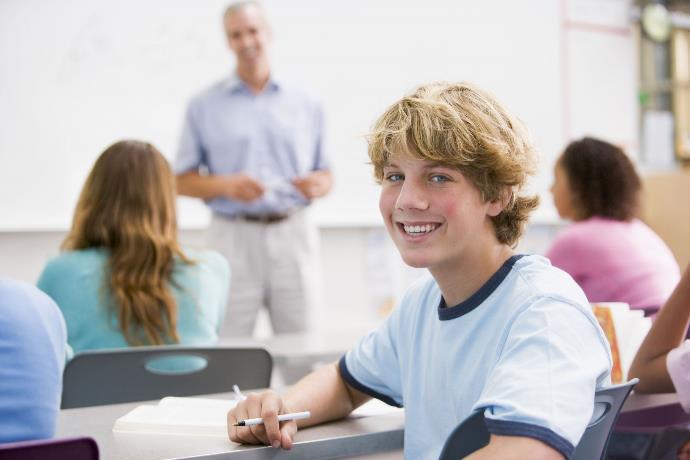 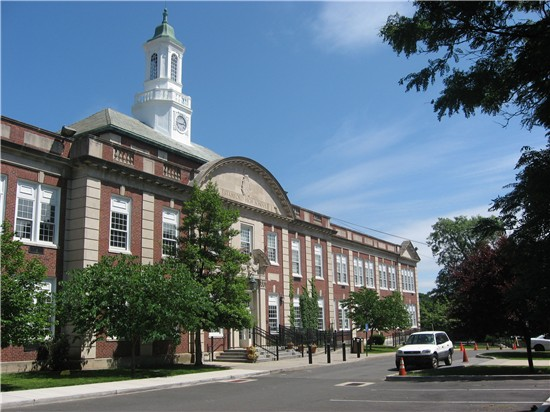 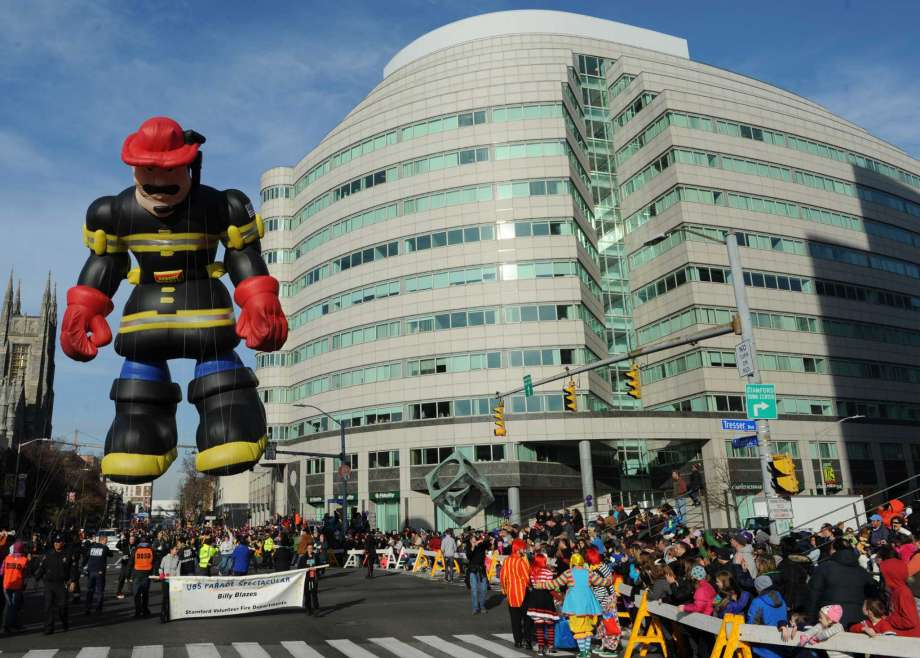 14
Data
Some notes about the data we use
How fast we think data
is updated
The Reality
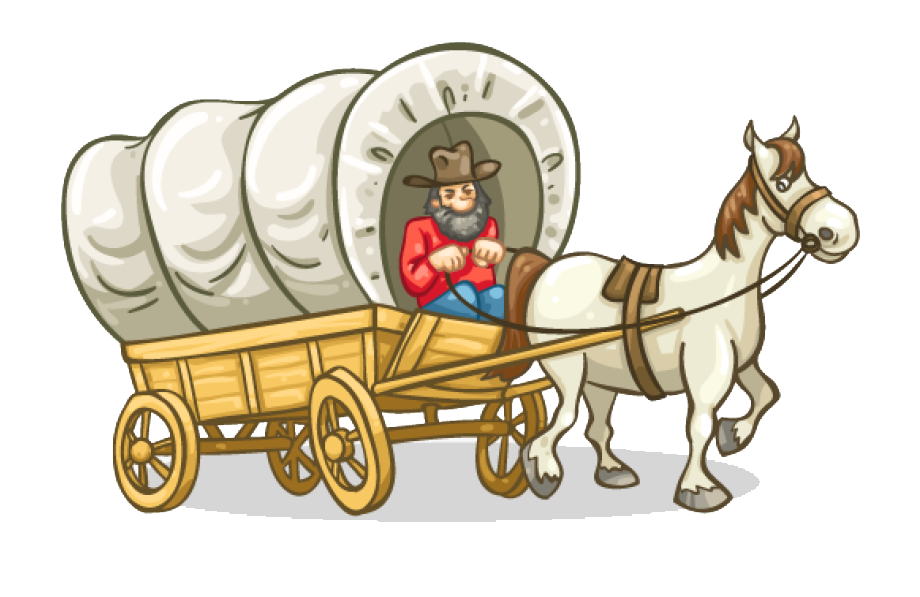 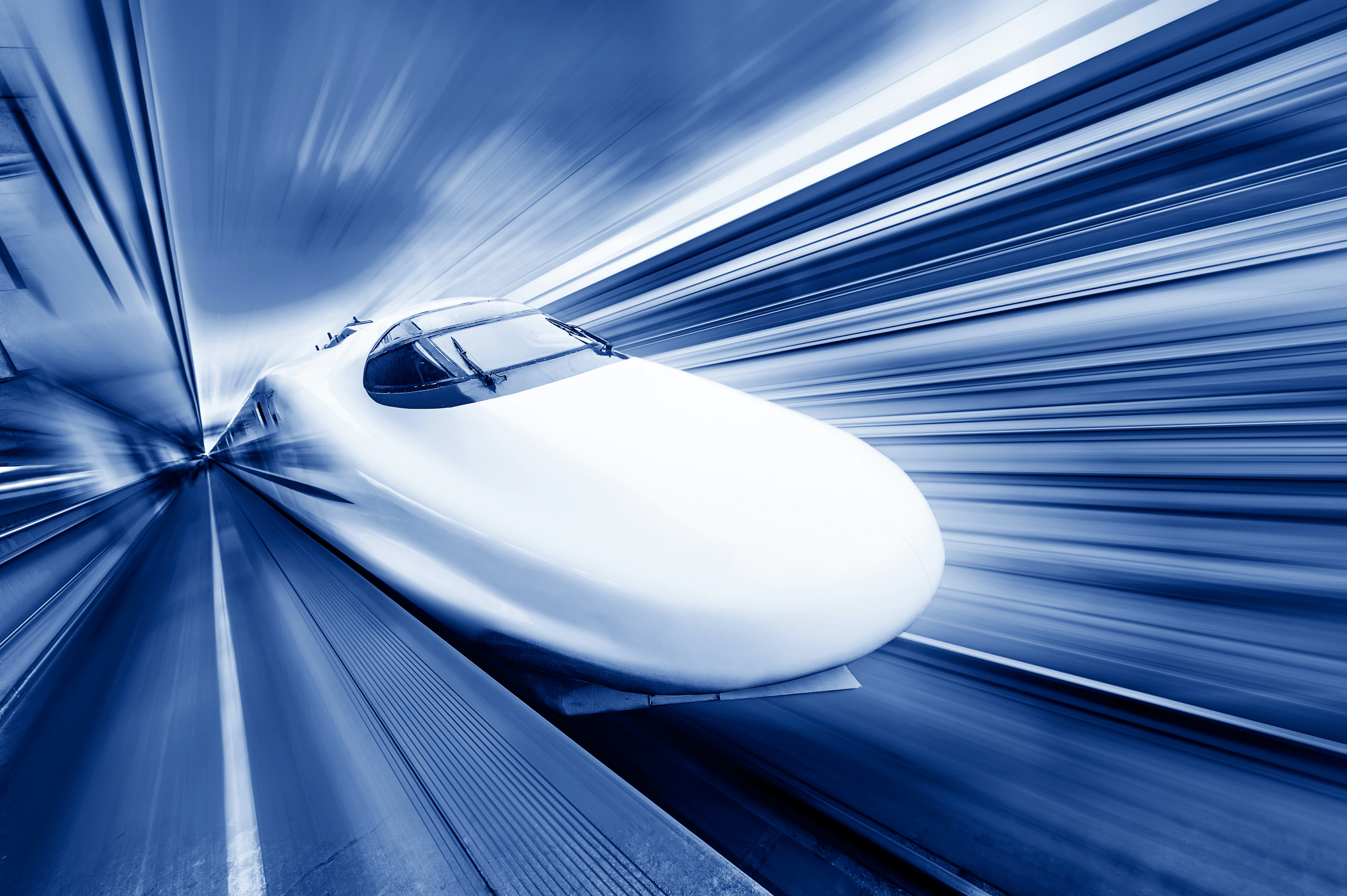 16
A note about revenue by source data
This presentation uses revenue by source data from the 2017-18 school year.

This is the most recent year of data available.

School district officials may have more up-to-date data than is displayed in this presentation.

However, because that data is not available for every district, and therefore not comparable across districts, it has not been incorporated into this presentation.
17
A note about per-pupil expenditures
Connecticut has shifted to reporting per-pupil expenditures on both a district and school level. This presentation, however, only uses district per-pupil expenditures.

In reality, districts don’t allocate resources equally to all schools or students.
18
Ana’s Story
Ana
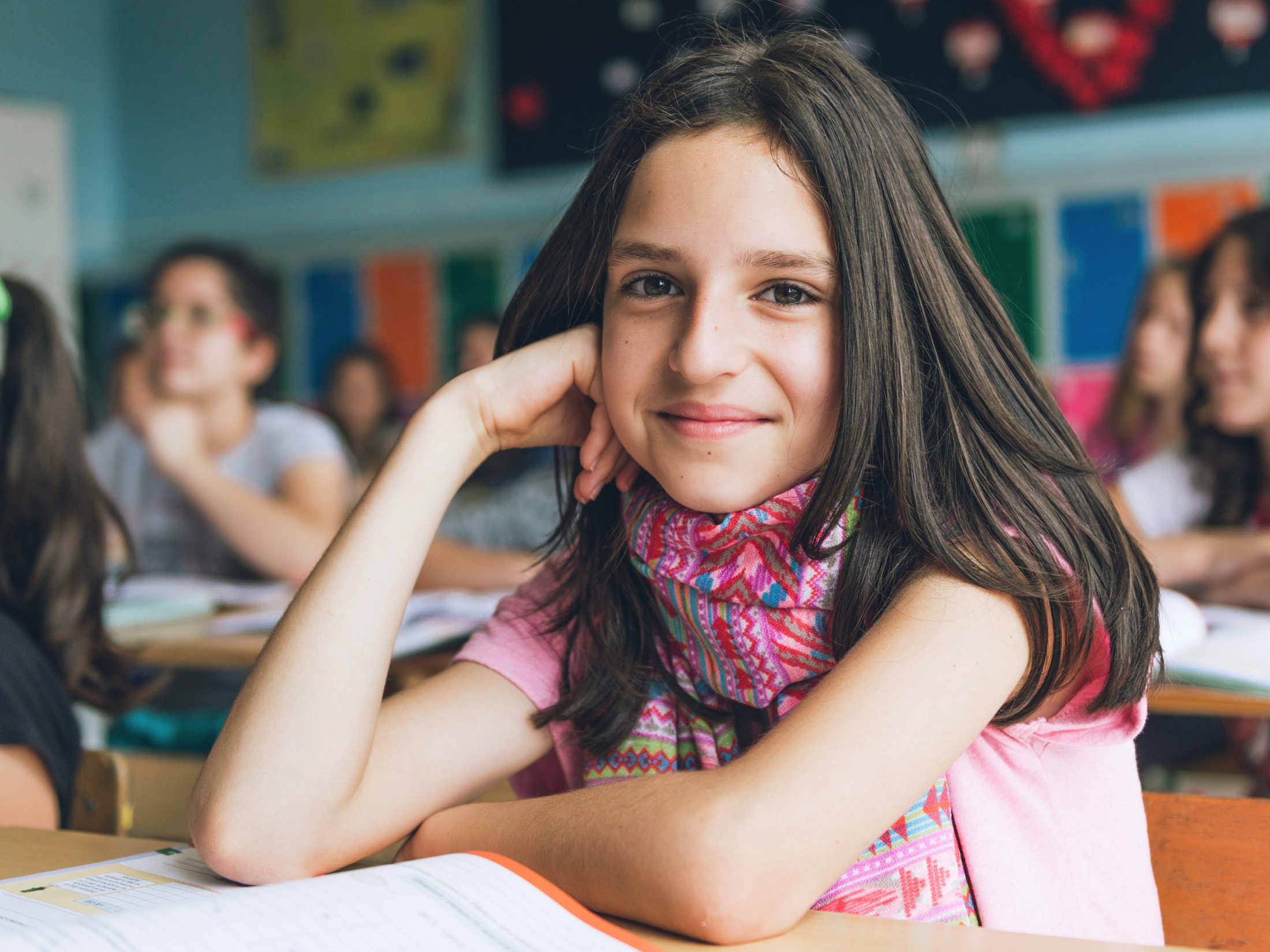 Ana lives in Stamford
She is an 8th grader
When she grows up, she wants to become an architect.
20
How much funding does Ana’s school district receive to educate her?


It depends on where she goes to school
Let’s take a look at funding for Anaat three similar school districts
Sources: Connecticut State Department of Education. (n.d.). Connecticut Public School Expenditures Report 2017-2018. Retrieved from https://portal.ct.gov/SDE/Fiscal-Services/Connecticut-Public-School-Expenditures-Report-2017-2018.Connecticut School Finance Project. (2019). Connecticut Local Public School District Per-pupil Expenditures by Revenue Source, 2014-17. New Haven, CT: Author. Available from http://ctschoolfinance.org/resources/connecticut-local-school-district-expenditures-by-revenue-source.
22
Why?
23
Overview
Equity is essential, and looks different for students versus communities
25
Equality vs. Equity
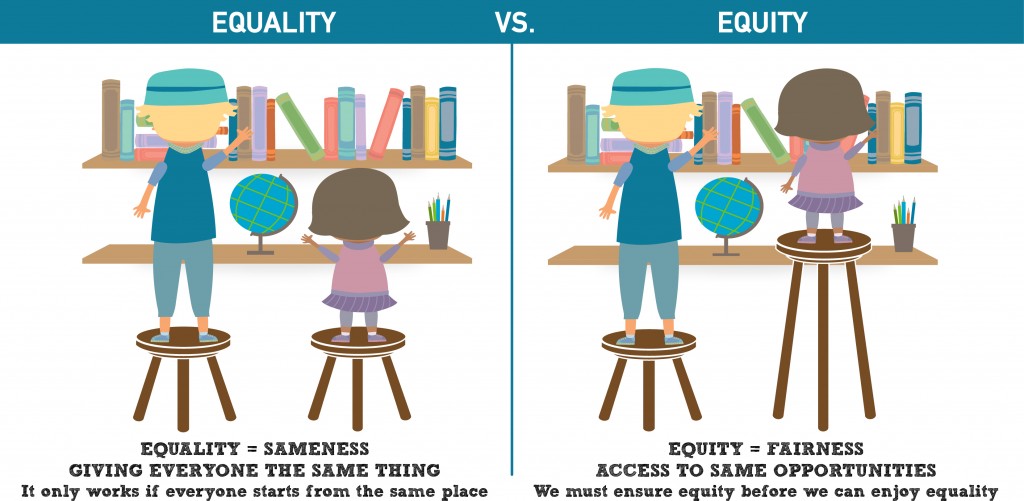 26
[Speaker Notes: https://smartreading.org/about-smart/equity/]
Why should we fund students based on their learning needs?
27
Challenges and potential support for different types of learning needs
Sources: Jenson, E. (2009). How Poverty Affects Behavior and Academic Performance. Teaching with Poverty in Mind. Alexandria, VA: Association for Supervision & Curriculum Development. Retrieved from http://www.ascd.org/publications/books/109074/chapters/How-Poverty-Affects-Behavior-and-Academic-Performance.aspx.
Hart, B. & Risley, T. R. (2003). The Early Catastrophe: The 30 Million Word Gap by Age 3. American Educator, 4-9. Retrieved from http://www.aft.org//sites/default/files/periodicals/TheEarlyCatastrophe.pdf.
28
What does equity mean for communities?
29
Factors to consider in community equity
30
State and Stamford
Overview
Over the last 10 years, the total number of students in Connecticut public schools has declined by 6.5%
Source: Connecticut State Department of Education. (n.d.). EdSight: Public School Enrollment. Available from http://edsight.ct.gov/SASPortal/main.do.
32
[Speaker Notes: 6.5% decline in total public school enrollment since 2011; decline of 36,670 students]
Enrollment for Stamford Public Schools has 
increased by 8.6% over the past 10 years
Source: Connecticut State Department of Education. (n.d.). EdSight: Public School Enrollment. Available from http://edsight.ct.gov/SASPortal/main.do.
33
[Speaker Notes: 2010-11: 15,281
2019-20: 16,600
Absolute Change: 1,319
% Change: 8.6% increase]
Student need has increased in Stamford and
across the state
34
CT’s low-income, EL, and special education populations have increased over the past 10 years
Source: Connecticut State Department of Education. (n.d.). EdSight: Public School Enrollment. Available from http://edsight.ct.gov/SASPortal/main.do.
35
The percentage of FRPL-eligible students Stamford
Public Schools serves has increased 18 percentage points 
over the past 10 years
Source: Connecticut State Department of Education. (n.d.). EdSight: Public School Enrollment. Available from http://edsight.ct.gov/SASPortal/main.do.
36
The percentage of EL students Stamford serves has remained the same over the past 10 years
Source: Connecticut State Department of Education. (n.d.). EdSight: Public School Enrollment. Available from http://edsight.ct.gov/SASPortal/main.do.
37
Stamford Public Schools spends more per student than most similar districts, and roughly $1,800 more
 than the state average
Sources: Connecticut State Department of Education. (n.d.). Connecticut Public School Expenditures Report 2017-2018. Retrieved from https://portal.ct.gov/SDE/Fiscal-Services/Connecticut-Public-School-Expenditures-Report-2017-2018. Connecticut State Department of Education. (n.d.). EdSight: Public School Enrollment. Available from http://edsight.ct.gov/SASPortal/main.do.
38
State Funding
Stamford receives $2,053 per pupil in education funding from the State, which is less than most of its peer towns
Lower $ Per Pupil
Higher $ Per Pupil
Sources: Connecticut State Department of Education. (n.d.). Connecticut Public School Expenditures Report 2017-2018. Retrieved from https://portal.ct.gov/SDE/Fiscal-Services/Connecticut-Public-School-Expenditures-Report-2017-2018.Connecticut School Finance Project. (2019). Connecticut Local Public School District Per-pupil Expenditures by Revenue Source, 2014-17. New Haven, CT: Author. Available from http://ctschoolfinance.org/resources/connecticut-local-school-district-expenditures-by-revenue-source.
40
How does the State determine how much money each school should get?
CT has more than 10 different funding formulas to divide up money between public schools
Each “type” of school has its own funding formula that is part of the Connecticut General Statutes (the laws of the state). 

The formula that distributes most of the money is the Education Cost Sharing (ECS) formula.
This is the formula the state uses to distribute approx. $2 billion in state education funding to local public schools each year.
Sources: Connecticut General Assembly, Office of Legislative Research. (2013). Task Force to Study State Education Funding Final Report. Retrieved from http://www.cga.ct.gov/2013/rpt/2013-R-0064.htm.
Conn. Gen. Statutes ch. 172, §§ 10-262f, 10-262h.
Moran, J.D., & Bolger, A. (2018). Comparison of Charter, Magnet, Agricultural Science Centers, and Technical High Schools (2018-R-0030). Hartford, CT: Connecticut General Assembly, Office of Legislative Research. Retrieved from  https://www.cga.ct.gov/2018/rpt/pdf/2018-R-0030.pdf.
42
Education Cost Sharing (ECS) Formula
The ECS Formula

1) Determines how much money the State is supposed to give to each city/town to fund its public schools; and

2) Is supposed to make up the difference between what a community can afford to pay and what it costs to run its public school system.

The most recent iteration of the ECS formula is scheduled to be phased in over 10 years, with the phase-in beginning in the 2018-2019 school year (FY 2019) and districts receiving full funding in the 2027-2028 school year (FY 2028).
Based on the most recent available data*, if the formula were fully funded this year, Stamford would receive an estimated $22.3 million — roughly $10 million more than
the district received last year.
* The ECS formula is recalculated on an annual basis using the most up-to-date town and district data. As a result, ECS grant out-year estimates may differ based on changing district demographics and town data.
Sources: Conn. Gen. Statutes ch. 172, §§ 10-262f, 10-262h.
Conn. Acts 19-117.
Conn. Acts 18-81.
Foundation Amount and Formula Weights
Foundation amount:
Is intended to represent the estimated cost of educating a CT general education student who does not have any additional learning needs.
$11,525 per pupil
“Incorporates” State’s share of general special education funding.

Formula contains three “need-student” weights, which increase per-pupil state education aid for students with additional learning needs.
Low-income student weight 
Increases foundation amount by 30 percent for students who live in low-income households as measured by eligibility for free and reduced price lunch (FRPL)

Concentrated poverty weight 
Increases foundation amount an additional five percent (for a total of 35 percent) for low-income students residing in districts with high concentrations of low-income students (over 75 percent of district enrollment), added for the number of students above the 75 percent threshold

English Learner weight 
Increases foundation amount by 15 percent for students needing additional English-language skills
Source: Conn. Gen. Statutes ch. 172, § 10-262f.
46
Source: Conn. Gen. Statutes ch. 172, § 10-262f.
47
Base Aid Ratio
Formula includes equity metric to distribute state education aid, where the towns with the least ability to fund their public schools receive the most state aid.

Town’s ability to fund its public schools is calculated by:

70% Property Wealth Factor
Determined using a town’s Equalized Net Grand List per Capita (ENGLPC), compared to the state median town ENGLPC, as calculated annually by OPM

30% Income Wealth Factor
Determined using a town’s Median Household Income (MHI), compared to the state median MHI, as calculated by the U.S. Census Bureau’s American Community Survey
Source: Conn. Gen. Statutes ch. 172, § 10-262f.
48
Additional Funding for Towns in Need
Formula adds additional funding for communities that have a Public Investment Communities (PIC) index score of over 300.
PIC index is calculated annually by OPM and measures the relative wealth and need of CT’s towns

If a town has one of the top 19 highest PIC Index scores, under the formula, the town will receive a bonus of three to six percentage points to its Base Aid Ratio, which determines each community’s ability to financially support its public schools
Source: Conn. Gen. Statutes ch. 172, § 10-262f.
49
Although the new ECS formula takes steps toward equitable funding, there are several areas where it falls short.
Maintains more than 10 different formulas for school funding, based on the type of school.


Funding for special education isn’t disentangled from the rest of ECS funding, so any changes made to ECS funding could impact special education and put CT at risk of violating its federal maintenance of support requirement.
50
Special Education in Stamford
Special education funding in the Education Cost Sharing formula
All of a town’s resident students, including special education students, are included in resident student counts used to calculate equalization grants.

In 1995, the CT General Assembly increased the ECS foundation by $911 to account for special education costs.

According to CSDE, approximately 20-25% of ECS funding is assumed to be attributed to special education expenditures.  

ECS grant accounted for 57% of state special education spending in FY 2017.
Sources: Conn. Gen. Statutes ch. 172, § 10-262f.
Connecticut State Department of Education. (2018). Individuals with Disabilities Education Act, 2018-19 State Maintenance of Effort. Available from http://ctschoolfinance.org/resources/connecticuts-state-maintenance-of-effort-for-the-individuals-with-disabilities-education-act-idea.
Connecticut General Assembly, Office of Fiscal Analysis and the Office of Legislative Research. (2014). CT Special Education Funding [PowerPoint slides]. Hartford, CT: Author. Retrieved from http://www2.housedems.ct.gov/MORE/SPED/pubs/OFA-OLR_Presentation_2013-01-23.pdf.
52
The Excess Cost grant is Connecticut’s method for paying extraordinary special education costs
Reimburses districts when expenditures for educating a special education student are 4.5 times greater than the district’s spending per pupil.

Reimburses districts when expenditure for state agency placements are greater than a district’s spending per pupil.

Currently funded at $140 million, which is less than is needed to fully fund costs over the 4.5x threshold. 

In FY 2019, the Excess Cost grant was not fully funded – it was funded at 74% and is currently capped (which means there’s no more $$ left for reimbursements).

As a result, districts do not get back all of the money they are eligible to receive. 

Excess Cost grant accounted for 18% of state special education expenditures in FY 2017.
Sources: Conn. Gen. Statutes ch. 164, §§ 10-76g (a)-76g(b).
Connecticut State Department of Education. (2018). Individuals with Disabilities Education Act, 2018-19 State Maintenance of Effort. Available from http://ctschoolfinance.org/resources/connecticuts-state-maintenance-of-effort-for-the-individuals-with-disabilities-education-act-idea.
Connecticut General Assembly, Office of Fiscal Analysis and the Office of Legislative Research. (2014). CT Special Education Funding [PowerPoint slides]. Hartford, CT: Author. Retrieved from http://www2.housedems.ct.gov/MORE/SPED/pubs/OFA-OLR_Presentation_2013-01-23.pdf.
Connecticut State Department of Education. (2019). 2018-19 Revenues For Selected State Grants. Available from http://www.csde.state.ct.us/public/dgm/grantreports1/RevEstSelect.aspx.
53
Regardless of wealth, school districts spend about the same percentage of their total expenditures on special education
Sources: Connecticut State Department of Education. (2018). 2009-17 ED001s for Local Public Schools. Hartford, CT: Author. Available from http://ctschoolfinance.org/resources/ed001s. Connecticut State Department of Education. (2006). Research Bulletin: District Reference Groups, 2006. Retrieved from http://ctschoolfinance.org/resources/uploads/files/District-Reference-Groups.pdf.
54
Over the last 5 years, the total number of special education students in Stamford has increased by 545
Source: Connecticut State Department of Education. (n.d.). EdSight: Public School Enrollment. Available from http://edsight.ct.gov/SASPortal/main.do.
55
And total special education spending in 
Stamford has increased
$69,868,919
$66,910,168
$64,008,928
$59,605,792
$55,933,462
Source: Connecticut State Department of Education. (2018). 2009-17 ED001s for Local Public Schools. Hartford, CT: Author. Available from http://ctschoolfinance.org/resources/ed001s.
56
But special education spending per pupil
has decreased for Stamford
$36,431
$35,973
$35,947
$35,353
$34,486
Sources: Connecticut State Department of Education. (2018). 2009-17 ED001s for Local Public Schools. Hartford, CT: Author. Available from http://ctschoolfinance.org/resources/ed001s.Connecticut State Department of Education. (n.d.). EdSight: Public School Enrollment. Available from http://edsight.ct.gov/SASPortal/main.do.
57
The percent of Stamford’s total education spending
attributed to special education has increased
Source: Connecticut State Department of Education. (2018). 2009-17 ED001s for Local Public Schools. Hartford, CT: Author. Available from http://ctschoolfinance.org/resources/ed001s.
58
Local Funding
How much do CT’s cities and towns contribute to funding public schools?
Source: U.S. Census Bureau. (2020). Table 1: Summary of Public Elementary-Secondary School System Finances by State: Fiscal Year 2018. 2018 Annual Survey of School System Finances. Washington, DC: Author. Available from https://www2.census.gov/programs-surveys/school-finances/tables/2018/secondary-education-finance/elsec18_sumtables.xls.
60
[Speaker Notes: 58%--Local
37.8%--State
4.2%--Federal]
Stamford taxpayers contribute $16,254 per pupil toward education funding for their town’s public schools, 
which is higher than all of Stamford’s peer towns
Lower $ Per Pupil
Higher $ Per Pupil
Sources: Connecticut State Department of Education. (n.d.). Connecticut Public School Expenditures Report 2017-2018. Retrieved from https://portal.ct.gov/SDE/Fiscal-Services/Connecticut-Public-School-Expenditures-Report-2017-2018.Connecticut School Finance Project. (2019). Connecticut Local Public School District Per-pupil Expenditures by Revenue Source, 2014-17. New Haven, CT: Author. Available from http://ctschoolfinance.org/resources/connecticut-local-school-district-expenditures-by-revenue-source.
61
How much do cities and towns need to contribute toward funding their public schools?
Cities and towns must make up the difference between what their local public school system receives from state and federal sources and the local public school district’s budget.

School District Budget – Federal Revenue – State Revenue 
= 
Municipal (Local) Contribution
62
District Budget Creation Process
Much like the State, school districts have fixed and non-fixed costs
Fixed costs at the district level include staff, associated contractual benefits and contractual increases, transportation, and physical plant operations.
When a school district budget is being created, districts must first look at the growth of their fixed costs. 
Next, districts typically look at the impact of growth in fixed costs on maintaining current services. How much money do we need or have to maintain our services and run all programs at the current level? These are the non-fixed costs.
Finally, districts look at educational priorities and additional budgetary needs to meet educational priorities.
63
District Budget Management
Most school districts create a budget in an environment of uncertainty. State funding may not be verified at the time of budget creation, and unique student demographic factors may change.
Volatility in costs may include special education, as need is uncertain at the time of budget creation.
Districts manage their budget and respond to these factors through an ongoing budget evaluation process.
64
How do cities and towns raise money to pay for public schools?
Cities and towns raise money to pay for town services (including public schools) through property taxes.
Cities and towns are able to collect tax on property that is owned by the people who live there.
Cities and towns can collect taxes on “real” property (e.g. office building, apartment buildings, houses) and “personal” property (e.g. cars and boats).

Not all property in the town is taxable.
Property that belongs to some nonprofit organizations, like universities, hospitals, and churches, may be exempt from property tax.
Source: State of Connecticut, Office of Policy and Management. (2018, May 17). Statutes Governing Property Assessment and Taxation. Retrieved from http://www.ct.gov/opm/cwp/view.asp?q=383128.
65
Facts About City/Town Budgets
Each year, every city and town creates a “municipal budget” – this includes all of the money the town will need to pay for town government.
Some examples of what is included in the budget are: fire and police force, highway department, maintenance of town roads (including snow removal), the parks and rec department, and of course, public schools.

Public schools are the biggest expense for every city and town in CT.

Cities and towns must collect enough money through property taxes to pay for all of the expenses in the municipal budget.
66
Facts About City/Town Property Taxes
Each city/town has a different amount of property available to tax.
Each city and town adds up the value of all of the property in the town – this is known as the “grand list.”

Once the city/town knows how much money they need to raise in taxes and the value of the “grand list,” the city/town sets a tax rate for property, known as a “mill rate.”
Source: State of Connecticut, Office of Policy and Management. (2018, May 17). Statutes Governing Property Assessment and Taxation. Retrieved from http://www.ct.gov/opm/cwp/view.asp?q=383128.
67
The value of “grand lists” varies widely
$50.3B
Source: State of Connecticut, Office of Policy and Management. (2020). Municipal Fiscal Indicators, Fiscal Years Ended 2014-2018. Hartford, CT: Author. Retrieved from https://portal.ct.gov/-/media/OPM/IGP/munfinsr/Municipal-Fiscal-Indicators/FI-2014-18-Final-AsOf1-30-20.pdf?la=en.
68
The Equalized Net Grand List per Capita (ENGLPC) represents the value of taxable property per resident. Stamford’s ENGLPC is higher than all of the ENGLPCs for its peer towns.
Lower $ Per Pupil
Higher $ Per Pupil
Sources: State of Connecticut, Office of Policy and Management. (2020). Municipal Fiscal Indicators, Fiscal Years Ended 2014-2018. Hartford, CT: Author. Retrieved from https://portal.ct.gov/-/media/OPM/IGP/munfinsr/Municipal-Fiscal-Indicators/FI-2014-18-Final-AsOf1-30-20.pdf?la=en.Connecticut State Department of Education. (n.d.). Connecticut Public School Expenditures Report 2017-2018. Retrieved from https://portal.ct.gov/SDE/Fiscal-Services/Connecticut-Public-School-Expenditures-Report-2017-2018.
69
Median Household Income (MHI) refers to the income level earned by a given household where half of the homes in the area earn more and half earn less. Stamford’s MHI is higher than the MHIs for all of its peer towns.
Lower $ Per Pupil
Higher $ Per Pupil
Sources: State of Connecticut, Office of Policy and Management. (2020). Municipal Fiscal Indicators, Fiscal Years Ended 2014-2018. Hartford, CT: Author. Retrieved from https://portal.ct.gov/-/media/OPM/IGP/munfinsr/Municipal-Fiscal-Indicators/FI-2014-18-Final-AsOf1-30-20.pdf?la=en.Connecticut State Department of Education. (n.d.). Connecticut Public School Expenditures Report 2017-2018. Retrieved from https://portal.ct.gov/SDE/Fiscal-Services/Connecticut-Public-School-Expenditures-Report-2017-2018.
70
“Mill rates” also vary significantly
62.69
*For Real & Personal Property only; vehicle mill rate is 45.00
**For Real & Personal Property only; vehicle mill rate is 27.25
Source: State of Connecticut, Office of Policy and Management. (2019). FY 2020 Mill Rates. Hartford, CT: Author. Retrieved from https://portal.ct.gov/-/media/OPM/IGPP-Data-Grants-Mgmt/FY-2020-Mill-Rates.pdf?la=en.
71
Stamford’s mill rate is lower than all but oneof the mill rates for its peer towns
*For Real & Personal Property only; vehicle mill rate is 30.543
**For Real & Personal Property only; vehicle mill rate is 27.25
***For Real & Personal Property only; vehicle mill rate is 45.00
Lower $ Per Pupil
Higher $ Per Pupil
Sources: State of Connecticut, Office of Policy and Management. (2019). FY 2020 Mill Rates. Hartford, CT: Author. Retrieved from https://portal.ct.gov/-/media/OPM/IGPP-Data-Grants-Mgmt/FY-2020-Mill-Rates.pdf?la=en.Connecticut State Department of Education. (n.d.). Connecticut Public School Expenditures Report 2017-2018. Retrieved from https://portal.ct.gov/SDE/Fiscal-Services/Connecticut-Public-School-Expenditures-Report-2017-2018.
72
The amount of property tax CT residents pay varies widely depending on where they live
*For Real & Personal Property only; vehicle mill rate is 45.00
**For Real & Personal Property only; vehicle mill rate is 27.25
***For Real & Personal Property only; vehicle mill rate is 30.543
+ Residential property in the city of Hartford is not assessed at the standard rate of 70%. Instead, Hartford's current assessment rate for residential property is 35%. Due to this difference, the property taxes for the house in this example may be lower in Hartford than the taxes in other towns with lower mill rates.
Sources: State of Connecticut, Office of Policy and Management. (2019). FY 2020 Mill Rates. Hartford, CT: Author. Retrieved from https://portal.ct.gov/-/media/OPM/IGPP-Data-Grants-Mgmt/FY-2020-Mill-Rates.pdf?la=en.
KBB value for 2014 Honda Civic LX Sedan 4D with 75,000 miles and in good condition.
73
How are Other Types of Public Schools Funded?
With 10 more formulas!
Connecticut has a different funding formula for each different type of public school. These public school types include:

Magnet schools (5 different formulas)
Charter schools (2 different formulas)
CT Technical Education and Career System (1 formula)
Agriscience schools (1 formula)
Open Choice program (1 formula)

None of these formulas are weighted for student learning needs.
Sources: Connecticut General Assembly, Office of Legislative Research. (2013). Task Force to Study State Education Funding Final Report. Retrieved from http://www.cga.ct.gov/2013/rpt/2013-R-0064.htm.
Moran, J.D., & Bolger, A. (2018). Comparison of Charter, Magnet, Agricultural Science Centers, and Technical High Schools (2018-R-0030). Hartford, CT: Connecticut General Assembly, Office of Legislative Research. Retrieved from https://www.cga.ct.gov/2018/rpt/pdf/2018-R-0030.pdf.
75
Charter School Formulas
There are 2 different formulas for charter schools.
The formula for a charter school depends on whether it is a state or local* charter school.
State charter schools receive a per-pupil amount from the state ($11,250) per student. They receive not required to receive local funding.
Local charter schools receive:
Local per student costs
An additional $3,000 per student from the State


* There is currently only one local charter school in Connecticut, Elm City Montessori in New Haven.
Source: Conn. Gen. Statutes ch. 164, § 10-66ee.
76
Magnet School Formulas
There are 5 different formulas for magnet schools.
The formula for a magnet school depends on:
Whether the magnet school is operated by a Regional Education Service Center (RESC) or a local public school district.
Whether the magnet school was created as part of the Sheff v. O’Neill settlement.
One magnet school—Thomas Edison Middle School in Meriden—has its own funding formula. (It is a non-Sheff magnet administered by ACES.)
RESC-operated magnet schools and some host district magnet schools can charge tuition to the sending districts for the amount it costs to educate the student above the State’s per-pupil allocation.
Sources: Connecticut General Assembly, Office of Legislative Research. (2013). Task Force to Study State Education Funding Final Report. Retrieved from http://www.cga.ct.gov/2013/rpt/2013-R-0064.htm.
Moran, J.D., & Bolger, A. (2018). Comparison of Charter, Magnet, Agricultural Science Centers, and Technical High Schools (2018-R-0030). Hartford, CT: Connecticut General Assembly, Office of Legislative Research. Retrieved from  https://www.cga.ct.gov/2018/rpt/pdf/2018-R-0030.pdf.
77
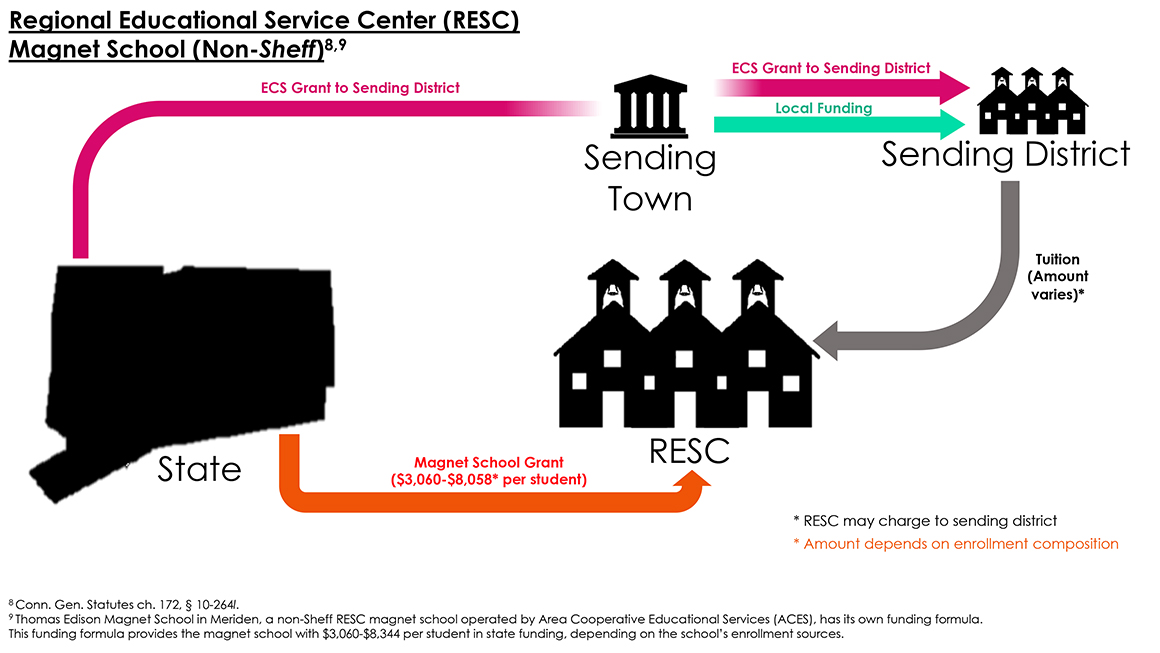 78
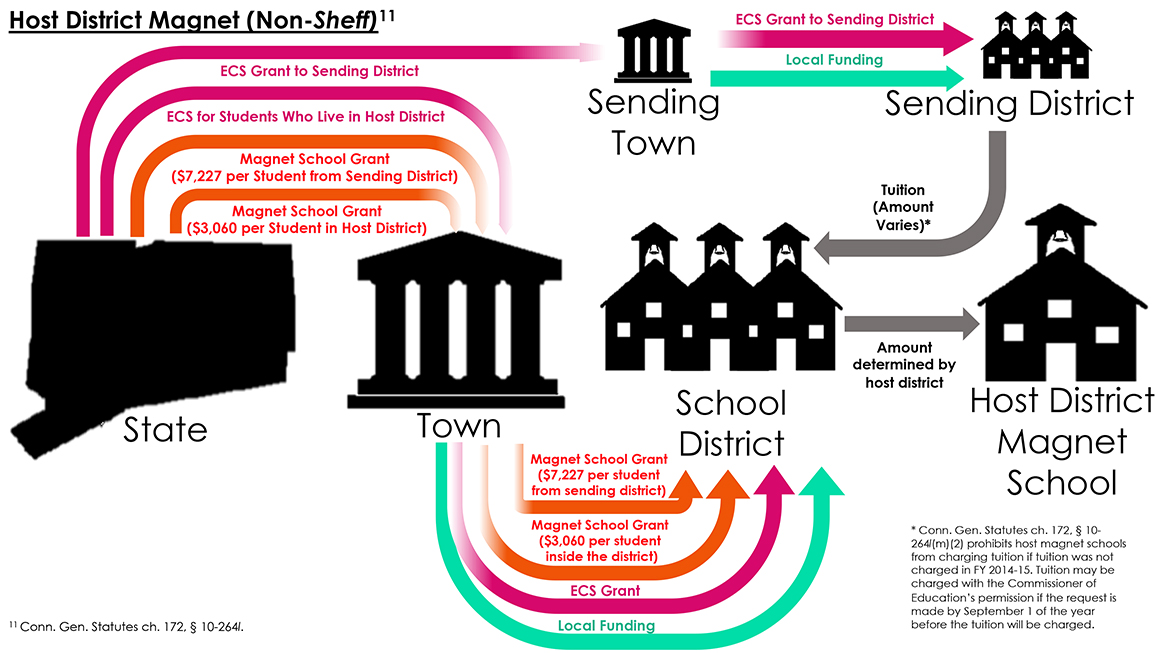 79
What You Can Do
Add Your Voice to the Conversation
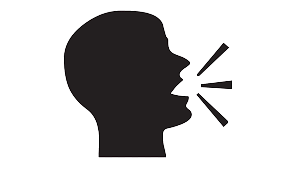 Talk abut school finance with others
Attend local municipal meetings such as the board of education, city/town council, or subcommittee meetings
Host a workshop or meeting with us
Complete the monthly challenges
Stay informed and help keep others informed
Let elected officials know school finance is an important issue for kids in your community
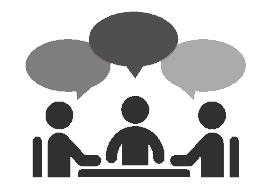 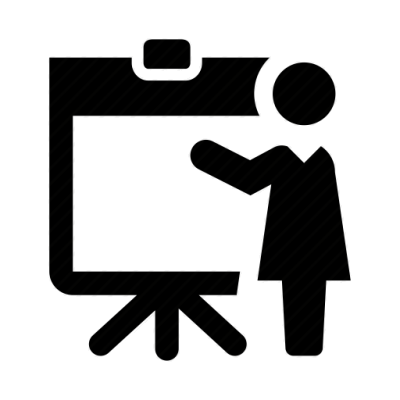 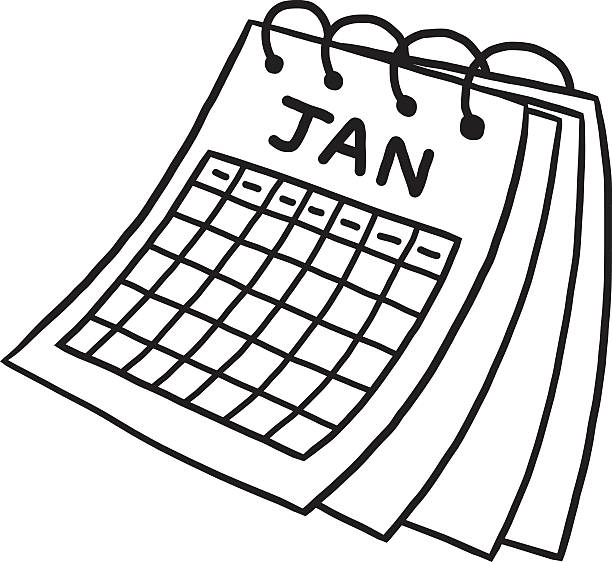 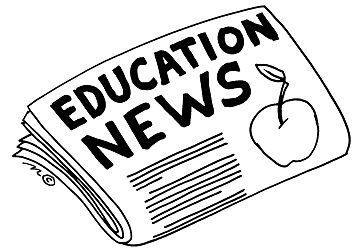 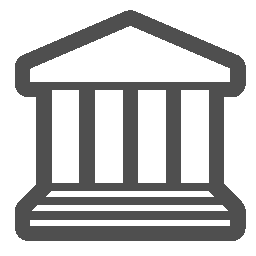 81
Talk abut school finance with others
Attend local municipal meetings such as the board of education, city/town council, or subcommittee meetings	
Host a workshop or meeting with us
Complete the monthly challenges
Stay informed and help keep others informed
Let elected officials know school finance is an important issue for kids in your community
Appendix
Research regarding how funding impacts students
Earlier studies:
The Coleman Report (1966): Found no clear relationship between school funding and student outcomes.
Hanushek (2003): “…a wide range of analyses indicate that overall resource policies have not led to discernible improvements in student performance.”

Recent studies:
Jackson/Johnson/Perisco (2016): “For low-income children, a 10% increase in per pupil spending each year for all 12 years of public school is associated with 0.46 additional years of completed education, 9.6% higher earnings, and a 6.1 percentage point reduction in the annual incidence of adult poverty.”
Lafortune, Rothstein, and Schanzenbach (2016): “Using representative samples from NAEP, we also find that [school finance] reforms cause gradual increases in the relative achievement of students in low-income school districts….”
Candelaria & Shores (2017): “Seven years after reform, the highest poverty quartile in a treated state experienced a 11.5 to 12.1 percent increase in per-pupil spending and a 6.8 to 11.5 percentage point increase in graduation rates.”
Source: See following slide for sources
83
[Speaker Notes: Equitable funding is an important factor in an equitable education system]
Sources: Research on how funding impacts students
Coleman, J., et. al. (1966). Equality of Educational Opportunity (OE-38001). Washington, DC: National Center for Educational Statistics. Retrieved from http://files.eric.ed.gov/fulltext/ED012275.pdf.
Hanushek, E.A. (2003). The failure of input-based schooling policies. The Economic Journal, 113, F64-F98. Retrieved from http://hanushek.stanford.edu/sites/default/files/publications/Hanushek%202003%20EJ%20113%28485%29.pdf.
Jackson, C.K., Johnson, R., & Perisco, C. (2016). The Effects of School Spending on Educational and Economic Outcomes: Evidence from School Finance Reforms. The Quarterly Journal of Economics, 131(1), 157-218. doi:10.1093/qje/qjv036.
Lafortune, J., Rothstein, J., & Schanzenbach, D.W. (2016). School Finance Reform and the Distribution of Student Achievement (NBER Working Paper No.22011). Cambridge, MA: The National Bureau of Economic Research. Retrieved from http://www.nber.org/papers/w22011.
Candelaria, C.A., & Shores, K.A. (2017). Court-Ordered Finance Reforms in the Adequacy Era: Heterogeneous Causal Effects and Sensitivity. Stanford, CA: Stanford University Center for Education Policy Analysis. Retrieved from https://cepa.stanford.edu/sites/default/files/cofr-efp.pdf.
84
How We Select Comparison Districts
Districts compared throughout this presentation were selected based on a number of factors, including their similar: District Reference Group (DRG) placement, geographical location, and district structure (ex. regional school district).

The DRGs are a classification system used by the State Department of Education to group local public school districts together based on the similar socioeconomic status of their students.

The DRGs are determined based on seven variables for each district:
Income (median household income)
Educational Attainment (% of parents with a bachelor’s degree or higher)
Occupation (% of students with parents age 16 years or older, employed, and holding jobs in executive, managerial, or professional specialty occupations)
Family Structure (% of students living in families without a spouse present, or in non-family households)
Poverty (% of students eligible for free or reduced price meals)
Home Language (% of students whose families speak a language other than English at home
District Enrollment
85
Minimum Budget Requirement (MBR)
CT has a “minimum budget requirement,” also known as the “MBR,” which all communities — with some exceptions — must adhere to in providing funding to their local school districts

According to the MBR, a town may not budget less for education than it did in the previous fiscal year, unless it meets one of several exceptions

If a town fails to meet its MBR, the State can withhold ECS funds from the town in an amount equal to the difference between the town’s MBR and what it actually budgeted for education

Towns in which Alliance Districts are located are not permitted to reduce their educational expenditures and are not eligible for any of the MBR exceptions

The state’s 10% highest-performing districts, according to the State Department of Education’s accountability index, do not have to adhere to the MBR
Sources: Conn. Acts 19-117 § 271.
Conn. Acts 19-117 § 288.
Mooney, T.B. (2018). A Practical Guide To Connecticut School Law (9th ed.). Wethersfield, CT: Connecticut Association of Boards of Education, Inc.
86
Previously Existing Exceptions to the MBR
A non-Alliance town may reduce its MBR in if it experiences a decrease in ECS funding; however, the MBR reduction may not be more than the decrease in ECS funding

If a district does not maintain a high school and the number of students for which it pays tuition has decreased, the district’s town may reduce its MBR by the difference between the number of students it paid tuition for in the previous year and the number of students it currently pays tuition for, multiplied by the cost of tuition

The commissioner of the State Department of Education  may allow a town to reduce its MBR by an amount determined by the commissioner if the town’s school district has closed one or more schools due to declining enrollment

Member towns of a newly formed regional school district do not have to adhere to the MBR during the first full fiscal year following its establishment
Source: Conn. Acts 19-117 § 271.
87
Revised or New Exceptions to the MBR
Districts that have experienced a reduction in their resident student count may look back up to a 5-year period to calculate their decrease in resident student count. The district can decide which consecutive years, up to the last five years, they would like to include in this calculation. 
However, the decline in student count for a given year can only be used one time to prevent districts from counting the same student count decline twice.
When calculating a MBR reduction under this exemption, the district is permitted to reduce its MBR by an amount equal to the net reduction in resident students multiplied by 50 percent of its net current expenditure per resident student.

If a district realizes new and documented savings through increased efficiencies approved by the commissioner of the State Department of Education or through regional collaboration or cooperative arrangements, the town may reduce its MBR by half of the achieved savings, provided that amount does not exceed 0.5 percent of the district’s budget. Efficiency savings include, but are not limited to, the following:
Reductions in contract costs not including collective bargaining agreements, transportation service efficiencies, or a cost savings in school district administration;
Cost savings in medical or health care benefit agreements;
Cooperative agreements related to administrative or central office functions;
Reductions in costs due to purchasing of insurance including property insurance, casualty insurance, and workers’ compensation insurance;
Reductions in costs associated with the purchasing of payroll or accounts payable software;
Savings from the consolidation of information technology services; and
Reduction in costs associated with athletic field care and maintenance.

Expenses that are incurred as a result of a catastrophic insurance loss can be excluded from expenditures for the purposes of calculating a district’s MBR in the following year. This exemption can only be taken by a school district that is self-insured and can only be taken when the school district provides documentation that the expenses are a result of a catastrophic event by a nationally recognized catastrophic loss index provider.
Source: Conn. Acts 19-117 § 271.
88
Choice Schools Funding Formulas Summary
* The CTECS is exclusively state-operated and funded out of the resources of the State of Connecticut’s General Fund. This per-pupil expenditure amount is from the 2017-18 school year – the most recent year for which data is available. 
** Conn. Gen. Statutes ch. 172, § 10-264l(m)(2) prohibits host magnet schools from charging tuition if tuition was not charged in FY 2014-15. Tuition may be charged with the Commissioner of Education’s permission if the request is made by September 1 of the year before the tuition will be charged.

Sources: Conn. Gen. Statutes ch. 164, § 10-66ee.
Conn. Gen. Statutes ch. 164, § 10-95.
Conn. Gen. Statutes ch. 164, § 10-64-65.
Conn. Gen. Statutes ch. 172, § 10-266aa.
Conn. Gen. Statutes ch. 172, § 10-264l.
Whihbey, J. (2018). Connecticut Technical Education and Career System (CTECS) Report of School Expenditures For School Year 2017-18. Hartford, CT: Connecticut Technical Education and Career System. Retrieved from http://ctschoolfinance.org/resources/uploads/files/CTECS-Report-of-School-Expenditures-2017-18.pdf.
89
Terms to Know
Alliance Districts – The 33 lowest-performing school districts in Connecticut as designated by the commissioner of the State Department of Education and determined by various measures of student performance.

Base Aid Ratio – Variable in the Education Cost Sharing (ECS) formula that determines each community’s ability to financially support its public schools. The Base Aid Ratio uses property wealth (weighted at 70 percent) and income (weighted at 30 percent) to determine each community’s ability to raise money from property taxes to pay for its local public schools. 

Equalized Net Grand List per Capita (ENGLPC) – Amount of taxable property (at 100 percent of fair market value) per person in a city or town. ENGLPC values are the primary measure used in the Base Aid Ratio portion of the ECS formula to determine how much state education funding is owed to a given town.
Minimum Budget Requirement (MBR) is a statutory requirement that towns commit no less municipal funding to their local public schools than the previous fiscal year, with some very limited exceptions.
90
Terms to Know
Median Household Income (MHI) – Refers to the income level earned by a given household where half of the homes in the area earn more and half earn less. MHI is used in the Base Aid Ratio as a representation of a town’s income wealth.

Public Investment Communities (PIC) index – Calculated annually by Connecticut’s Office of Policy and Management, the PIC index measures the relative wealth and need of Connecticut’s towns by ranking them in descending order by their cumulative point allocations based on: per capita income; adjusted equalized net grand list per capita; equalized mill rate; per capita aid to children receiving Temporary Family Assistance benefits; and unemployment rate.To learn more, visit:https://portal.ct.gov/OPM/IGPP-MAIN/Services/Public-Investment-Community-Index

Sheff v. O’Neill – A 1996 Connecticut Supreme Court case that determined the State has an affirmative obligation to provide Connecticut’s school children a racially- integrated education. The lawsuit specifically names 22 districts in the greater Hartford region, and is the impetus for the creation of a number of magnet schools in Hartford and the surrounding towns.

Special Education Excess Cost Grant – A state grant that provides funding to local school districts for special education students whose services cost in excess of 4.5 times the school district’s net current expenditures per pupil (NCEP). The Excess Cost grant is the only defined mechanism by which the State of Connecticut funds special education.
91